Check-in
Give an example of a bug-finding program analysis method which is sound but not complete.
Flipped Wednesday
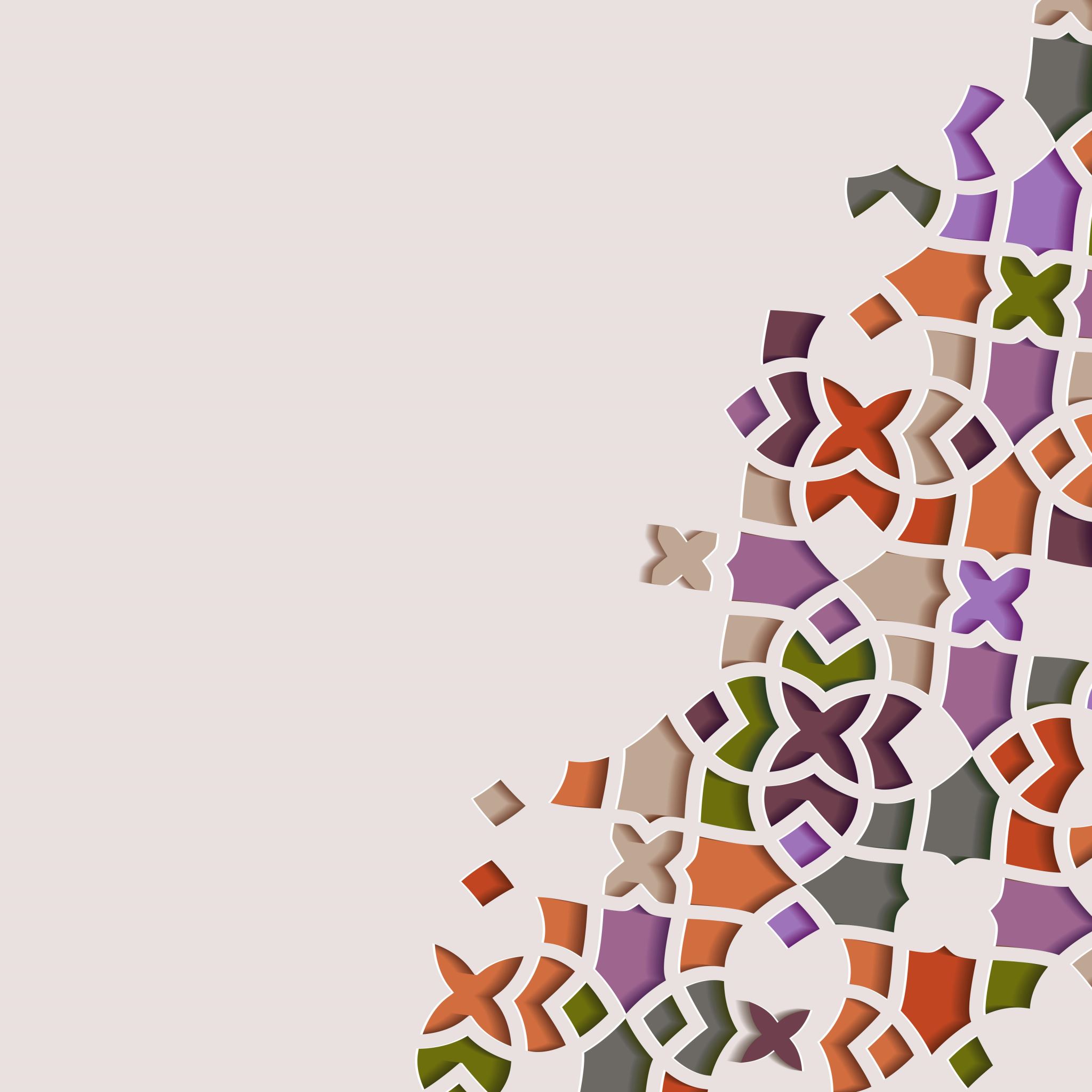 Administrivia
P4 deadline finally updated on compilers.cool, Canvas soon
Midpoint survey time!
Written Work #5
Topics:
SLR Parsers
Scope
Semantic Analysis
Written Work #5: Question 1
Recall that Drewno Mars is a statically-scoped language. Assume a new variant of Drewno Mars, called Bruno Davidson, that uses the exact same syntax as Jeff but is dynamically-scoped. Provide an input file that would be valid in both Drewno Mars or Bruno Davidson, but prints a different result based on which scoping system is used. Show what the output would be either under scheme.
Written Work #5: Question 2
Provide an input file that would be valid in Bruno Davidson, but not in Drewno Mars.
Written Work #5: Question 3
Explain the difference between an SLR and an LR(0) parser. Provide an example grammar that is SLR-parseable but not LR(0) parseable.
Written Work #5: Question 4
Draw the symbol table at the point in name analysis after line 11 but before line 12.

1. void func(int arg){
2.   int a;
3. }
4. void funky(int arg){
5.    int l;
6.    if (l > 2){
7.       int m;
8.       m = l;
9.    }
10.   if (l < 2){
11.      int n;
12.      n = l;
13.   }
14. }
SLR with epsilon